Construction Management: The School Board Perspective
Lisa M. Kaplan, Esq.
Kaplan Law Group
Trustee, Natomas Unified School District
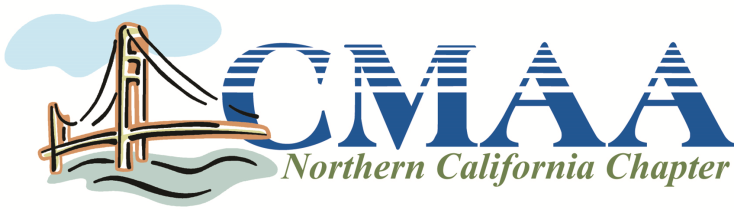 School Board Perspective
School Board Role in School Construction:
Strategic Planning
Approving Facility Master Plan
Master Plan – sets goals and expectations for the plan
Prioritizes objectives / goals
Community member perspective
Resources for Implementation (Bond / OPSC / Developer Fees / COP)
Monitoring Implementation
Accountability to Taxpayers & Community At Large
Asking Lots and Lots of Questions
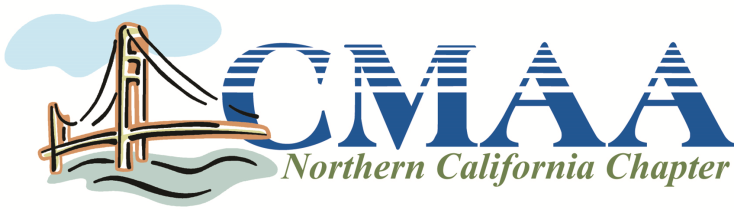 School Board Perspective
GETTING HIRED: Before the Interview
Know your Prospective Client
Experienced Staff in Construction?
School Board Knowledge of Construction
Relationships: Has Trust Been Built?
What is the Construction History of the District
Construction Lawsuits?
What is the 5-10 year growth / need of the surrounding community?
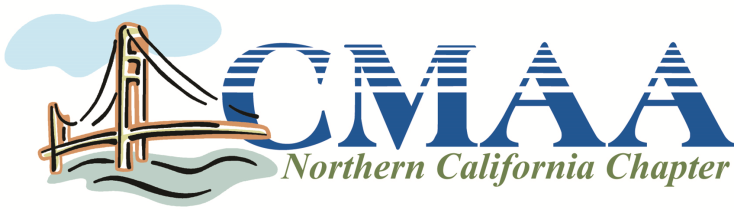 School Board Perspective
Getting Hired: 
Is a Construction Manager Cost Effective – why / how?
Accountability to District
Keeping District on-time
Managing Change Orders
Keeping Contractors in line
Ability to resolve disputes without litigation
Establishing a clear communication / team work plan
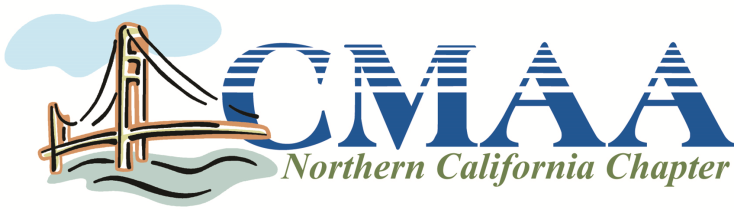 Where’s the Money
INFORMATION FOR YOUR CLIENTS
Prop 51
Is there any money left?
New Construction
Modernization
Governor’s January Budget Proposal: What does it Mean?
Sell $1.5b in bond (not likely)
Hire 10 additional staff to process applications quicker
2020 / 2022 Bond
Politics
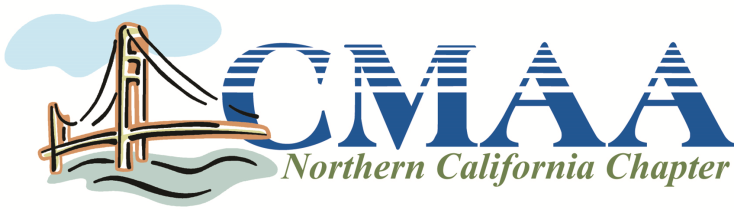